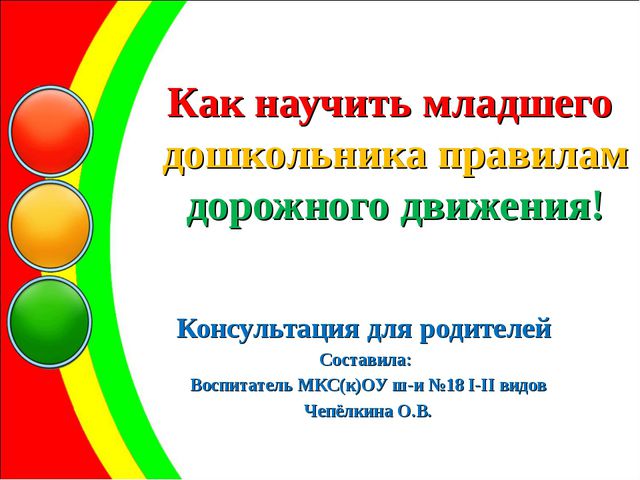 МДОУ №18 «Солнышко»
 Абдулаева Л.А.
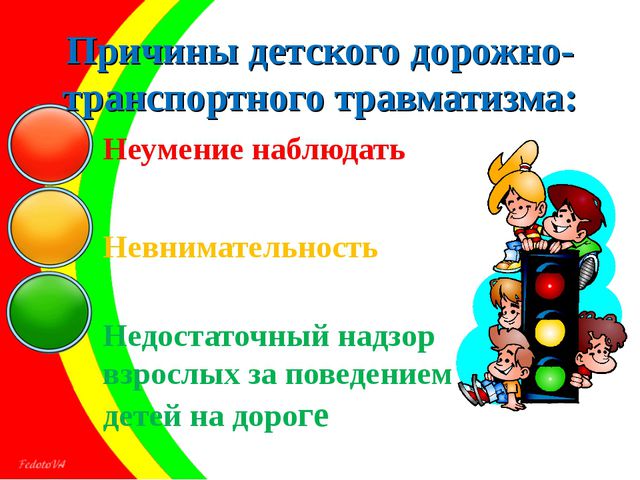 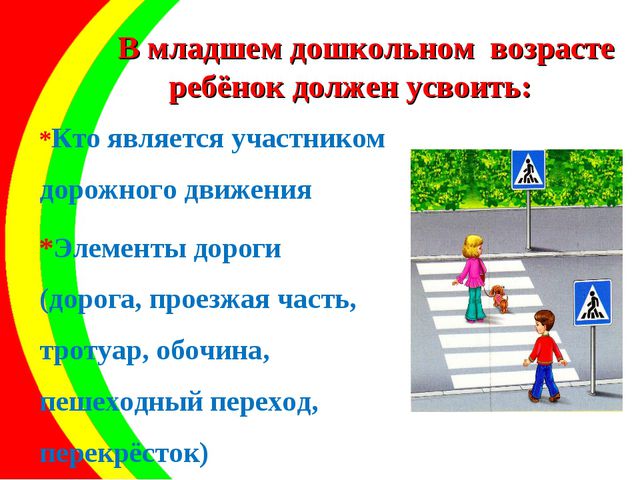 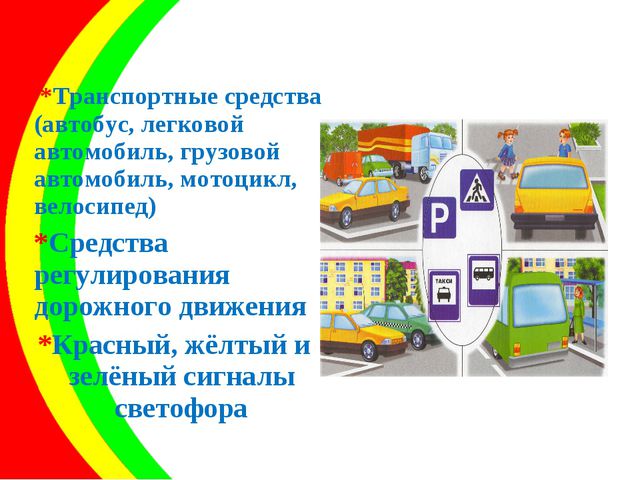 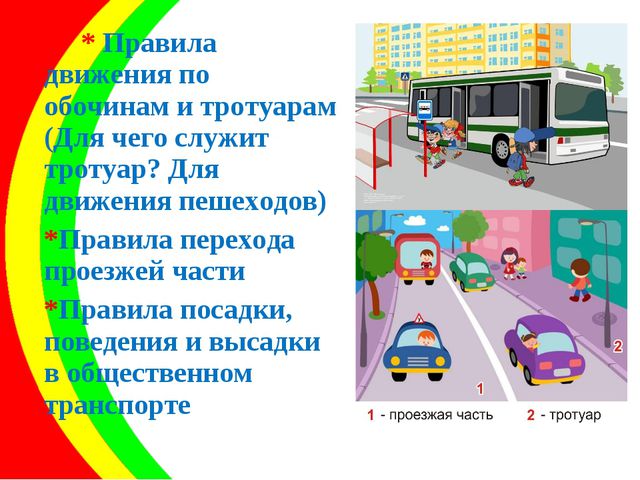 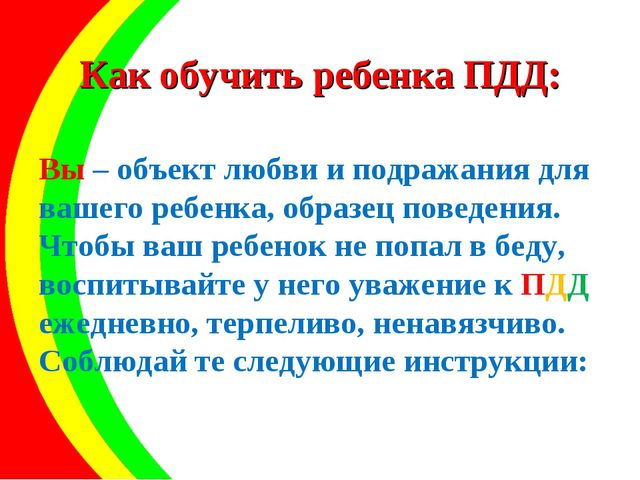 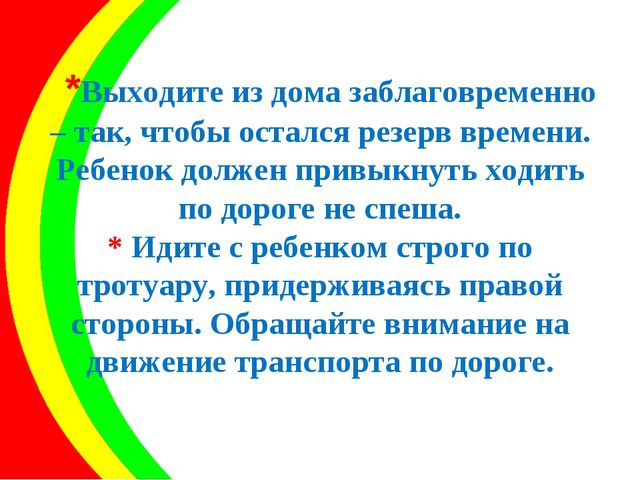 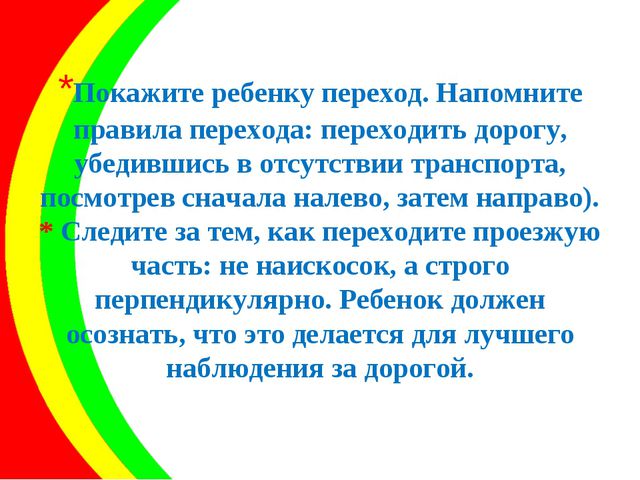 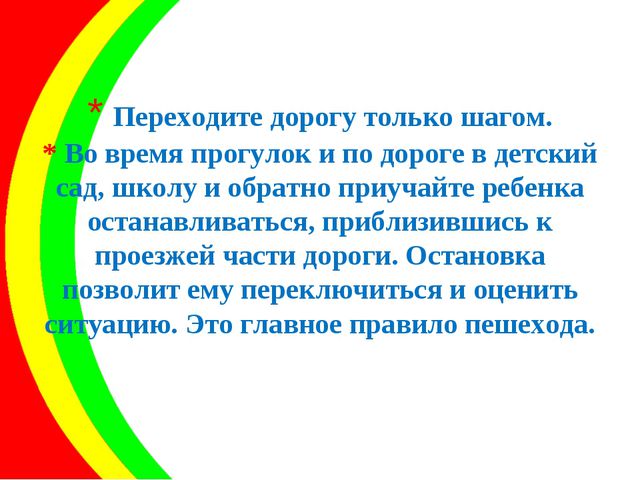 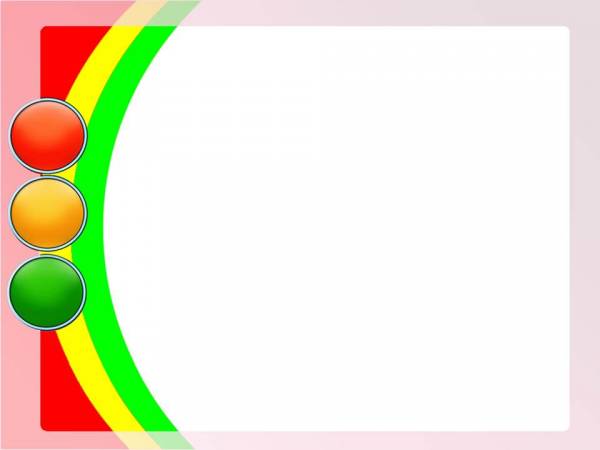 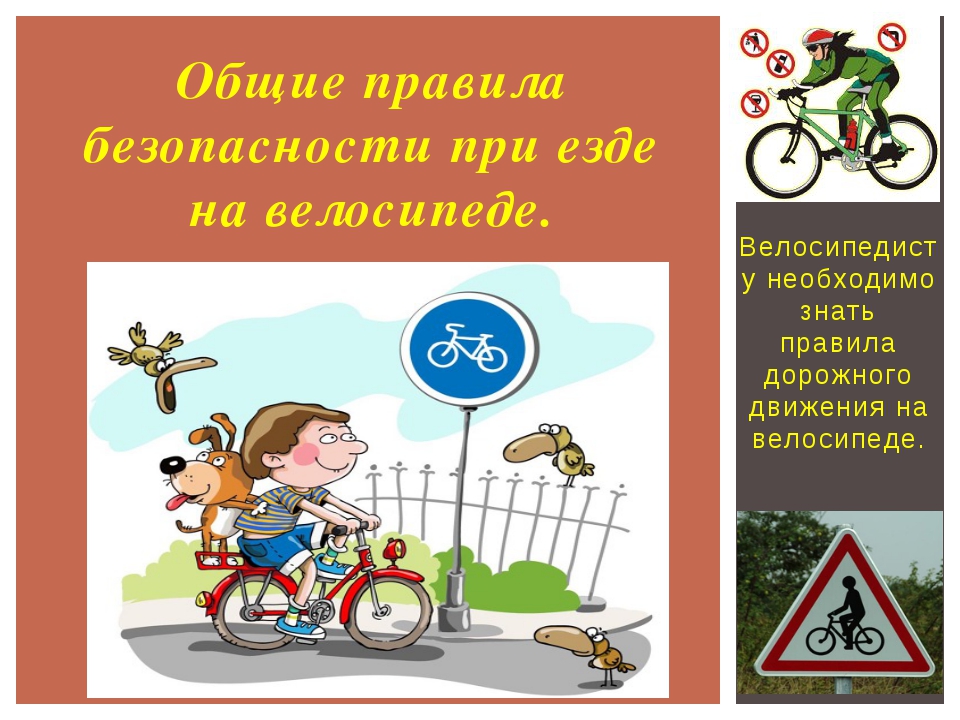 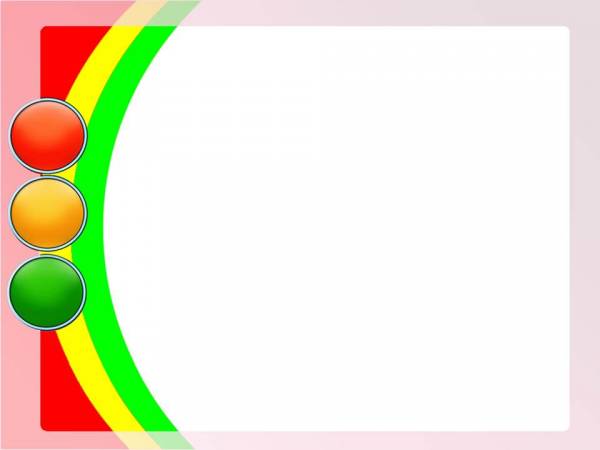 Безопасность ребенка
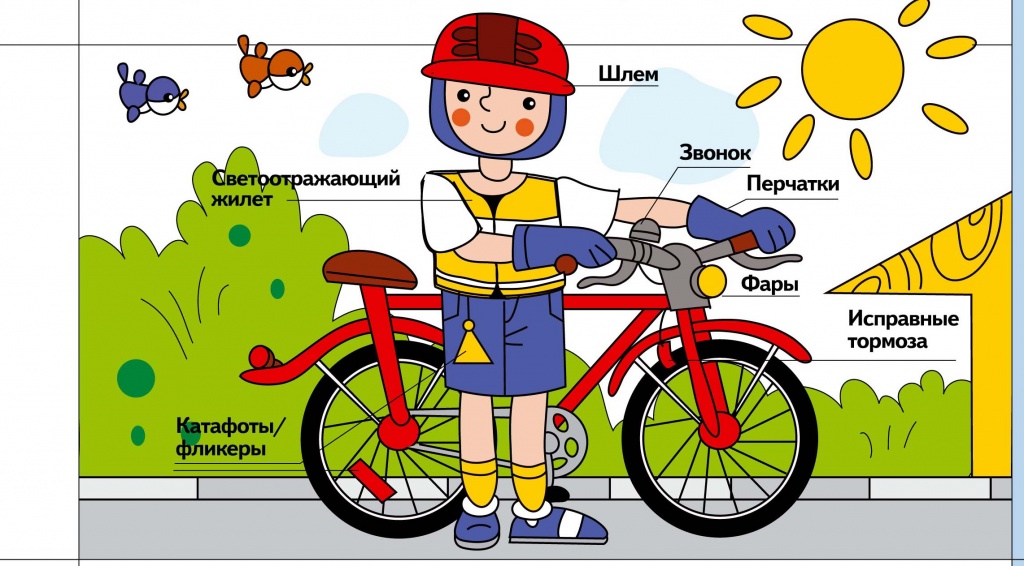 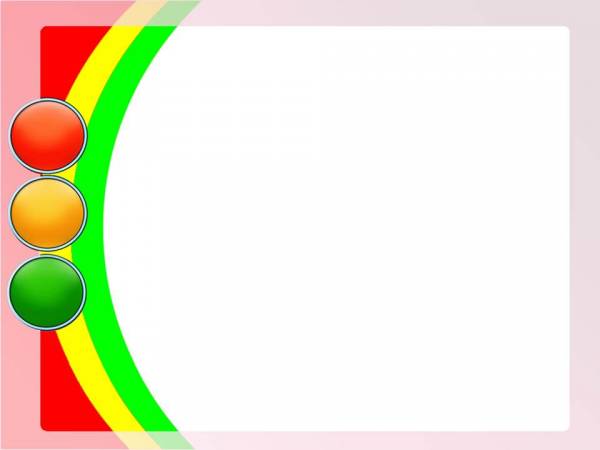 Не баловаться во время движения
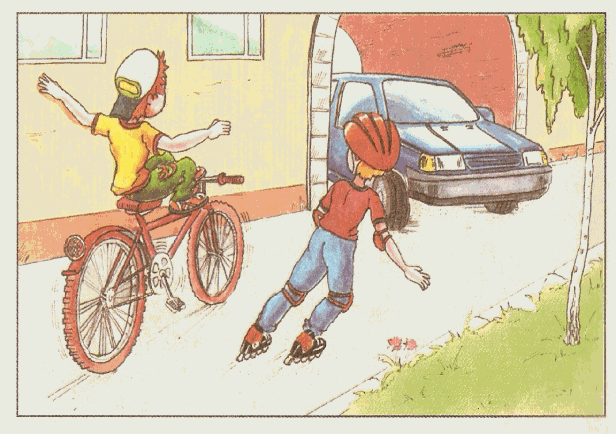 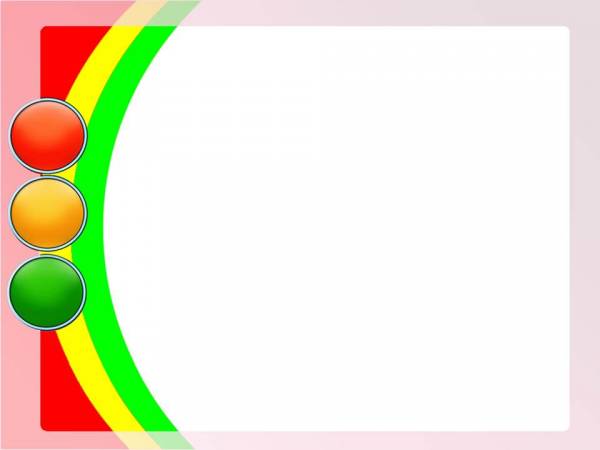 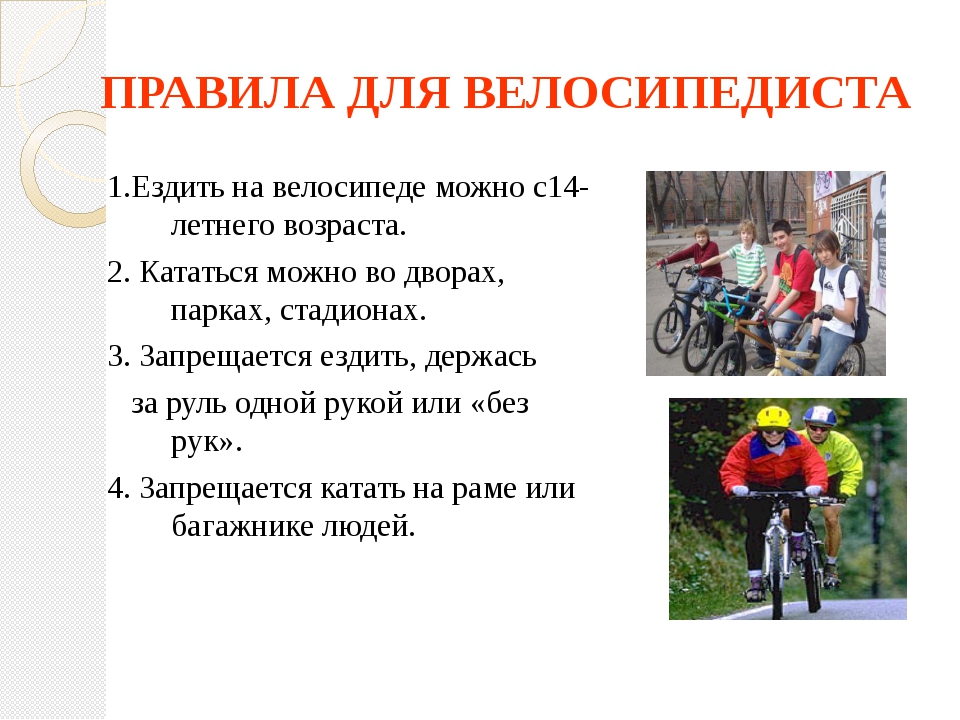 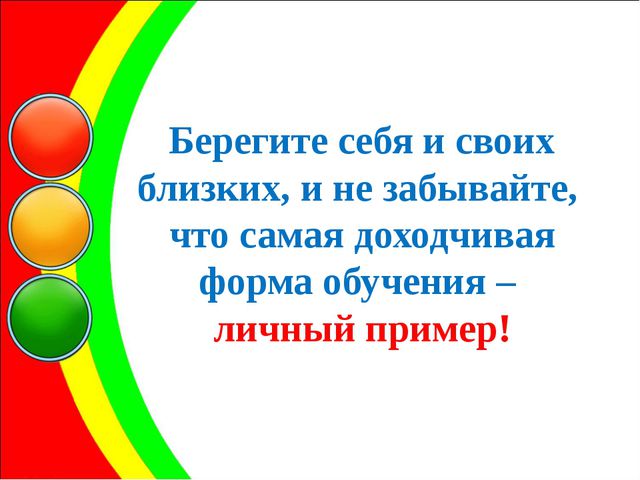